Тема урока: « Горячие напитки»
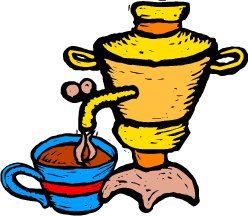 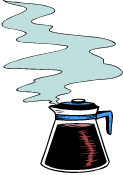 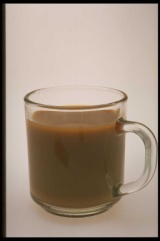 чай
кофе
Горячие напитки
какао
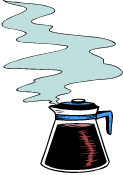 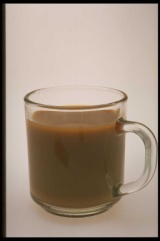 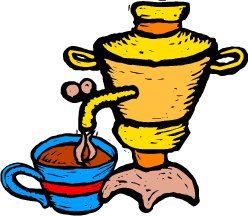 Пищевая ценность чая
КОФЕИН
Возбуждающее действие
ДУБИЛЬНЫЕ 
ВЕЩЕСТВА
вяжущий вкус
ЭФИРНЫЕ
 МАСЛА
сильный аромат, дезинфицирующие и антисептические свойства
благотворное действие при различных нарушениях пищеварения
ПЕКТИНЫ
ВИТАМИНЫ
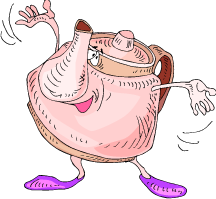 МИНЕРАЛЬНЫЕ 
ВЕЩЕСТВА
виды чая
Черный - черным его называют из-за цвета готовой продукции. Такой чай дает интенсивный настой и имеет терпкий вкус, поэтому пользуется самой большой популярностью. Но интенсивный настой еще не говорит о высоком качестве напитка. Главное — вкус и аромат.
Зеленый- чай называют зеленым по цвету сырья и настоя. Высокие сорта чая серебристо-зеленые, а цвет настоя — светло-зеленый. У зеленого чая своеобразные вкус и терпкость, а при повышенной концентрации он даже вяжет. Пьют этот чай без сахара, и он хорошо утоляет жажду.
Красный чай — это чай, близкий к черному. Производят его только в Китае. Аромат этого чая очень своеобразный, сильный, приятный, как и вкус.
Желтый чай изготовляют из высокосортного сырья — молодых побегов и чайных почек. Этот чай близок к зеленому. Этот чай обладает тонким ароматом, приятным вкусом и хорошим настоем.
Разновидности чая.
Листовой – это более дорогой и более высокого сорта – мелколистовой; а крупнолистовой – его сорт немного ниже мелколистового.
Гранулированный чай - это чай из оставшихся мелких крошек после сортировки. Обычно, эти крошки превращают в порошок, а затем формуют гранулы различной формы. Чайную крошку используют в чайных пакетиках, т. к. они быстро растворимы. Но аромат несравним с листовым.
Купаж – это смесь сухого чая выращенного на различных плантациях и обработанного на различных чайных фабриках. Каждый купаж имеет свой номер и особое название.
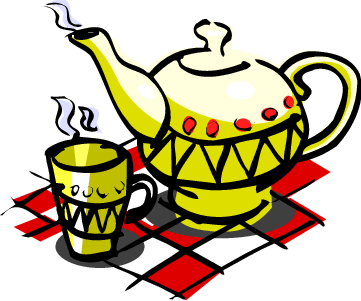 Приготовление чая
1. Фарфоровый чайник ополаскивают кипятком для прогревания.
2. Закладывают сухой чай по рецептуре на определенное количество порций.
3. Заливают кипятком на 1/3 объема чайника
4 Накрывают салфеткой и настаивают 10мин.
5.  Доливают в чайник оставшуюся часть кипятка
На порцию чая (200гр) расходуют 50мл. заварки
Или 1-2гр сухого чая
Подача чая
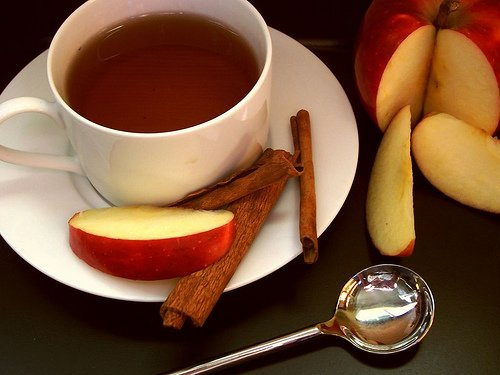 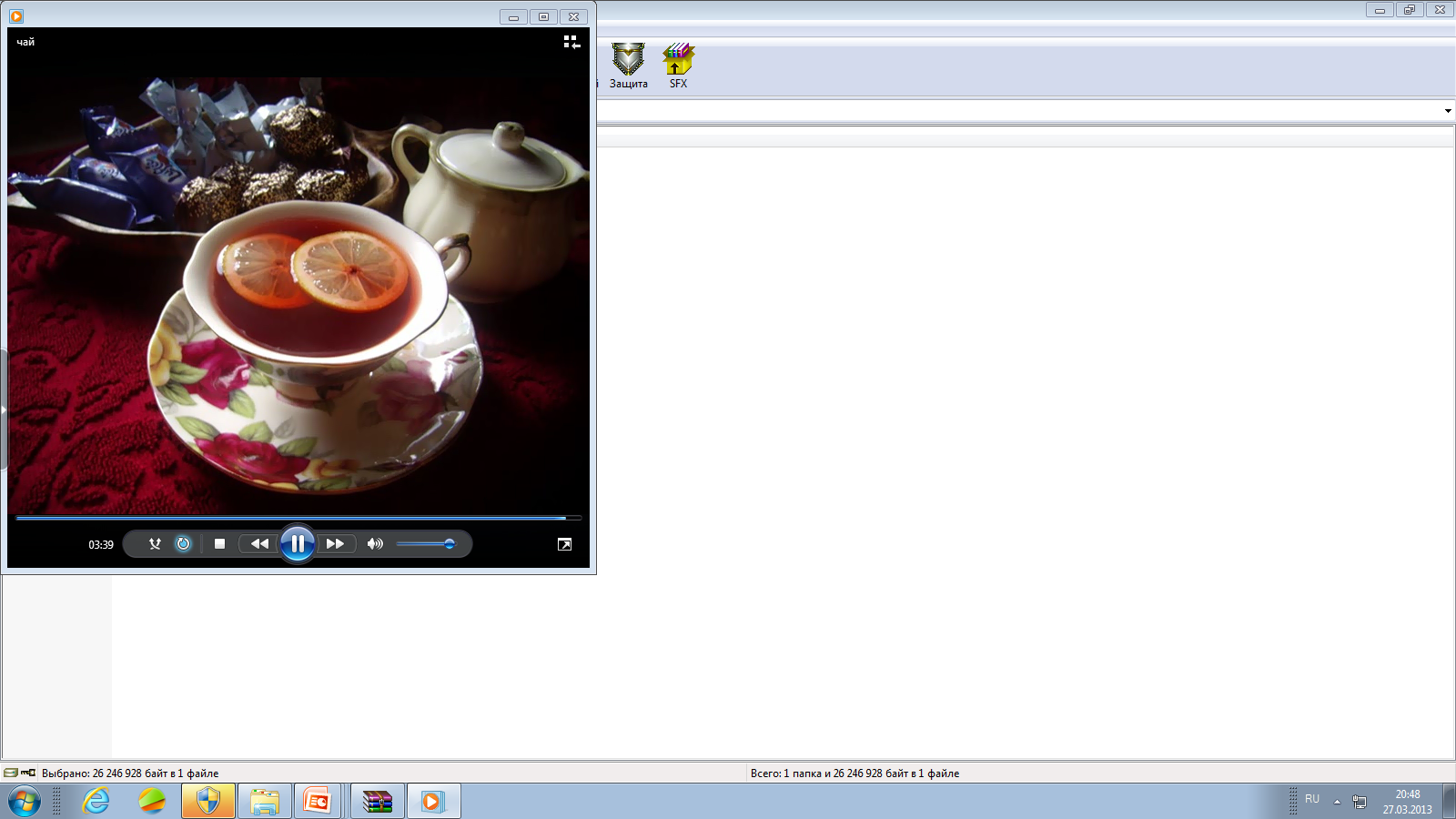 КОФЕ
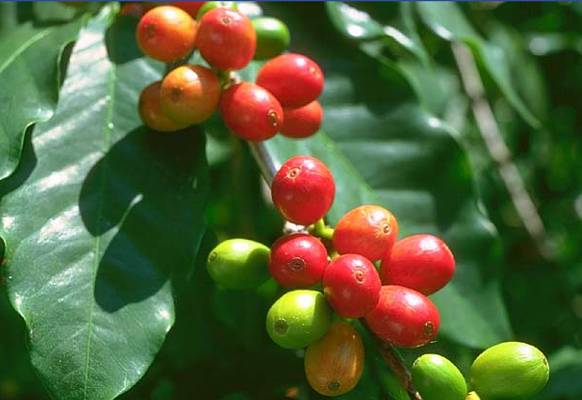 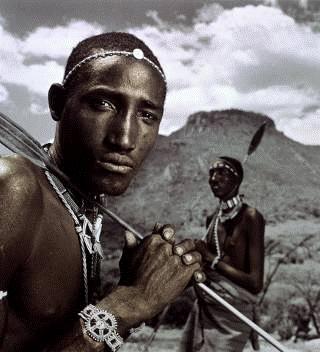 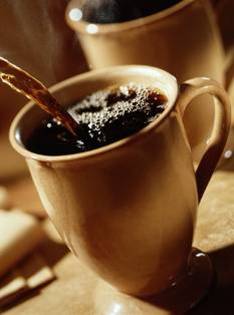 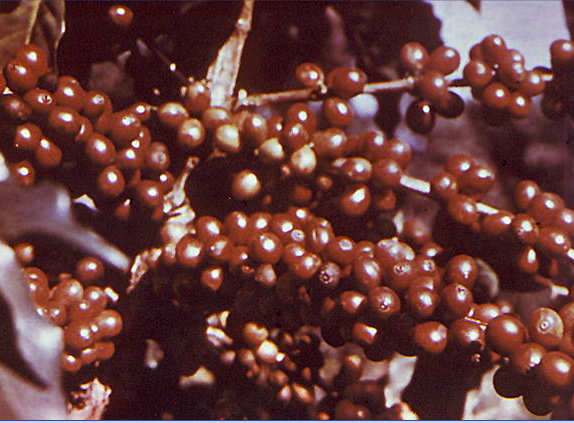 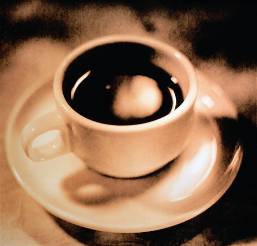 Пищевая ценность кофе
КОФЕИН
Возбуждающее действие
Белки
Возбуждают работу сердца и тонизируют центральную нервную систему, способствуют повышению секреции пищеварительной системы
углеводы
Минераль.
вещества
Эфирные
масла
Виды кофе
Арабика — самый популярный вид, на его долю приходится более половины мирового производства кофе. Зерна арабики имеют однородный красивый зеленый цвет с синеватым или сероватым оттенком и дают напиток нежного приятного вкуса с тонким кофейным ароматом.
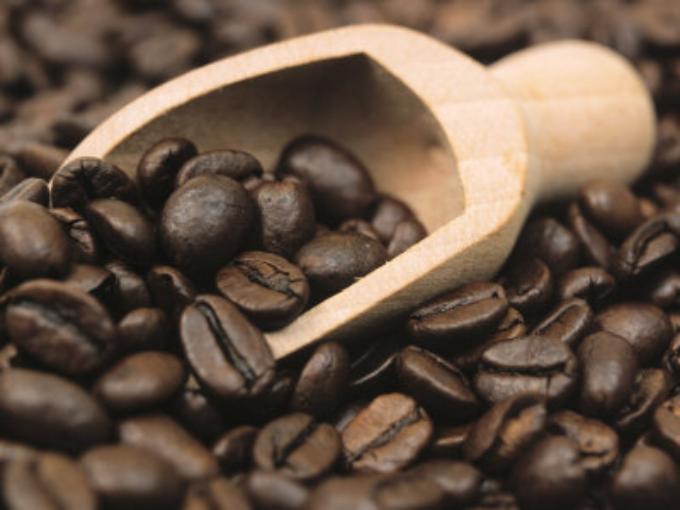 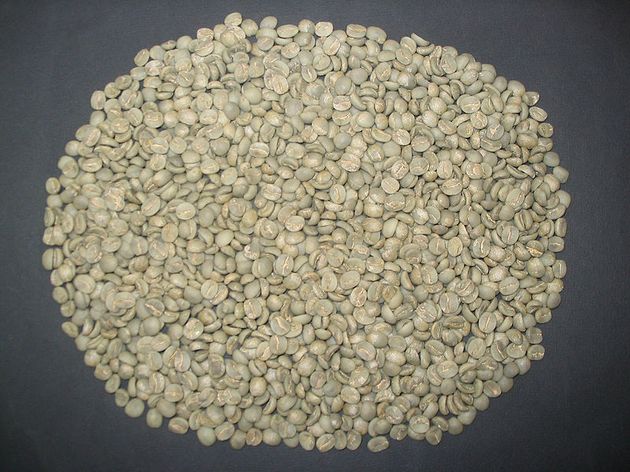 Либерийский — менее распространенный вид кофе. По внешнему виду его зерна напоминают аравийский, но немного крупнее. Выращивают либерийский кофе на западном побережье Африки.








Робуста имеет много разновидностей, поэтому качество этого вида кофе неоднородно — от низкого до высокого. Зерна кофе робуста округлые, мелкие, желтого цвета. Этот наиболее урожайный вид кофе выращивается во многих регионах — в Кении, Индонезии, Индии, на Мадагаскаре и др.
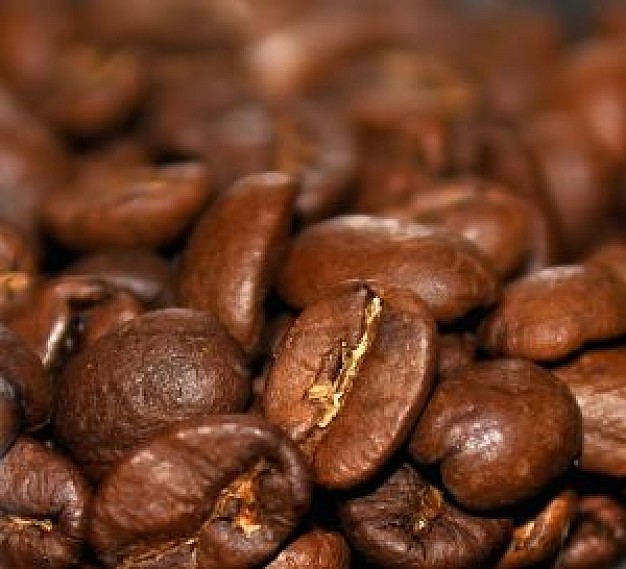 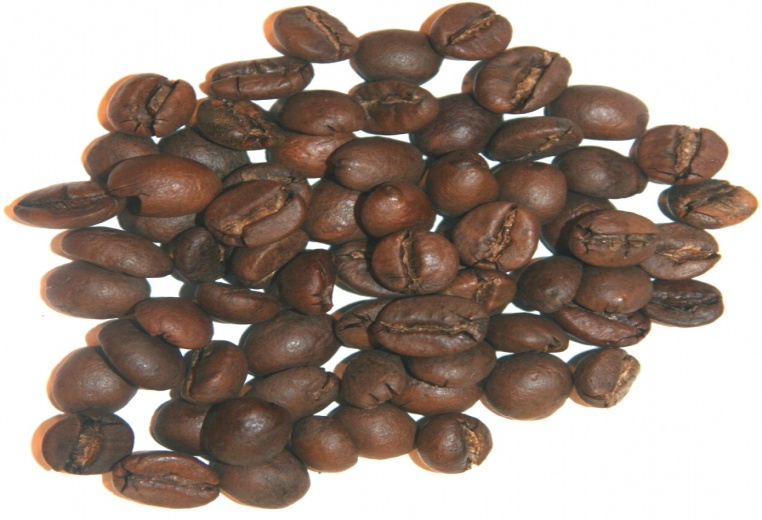 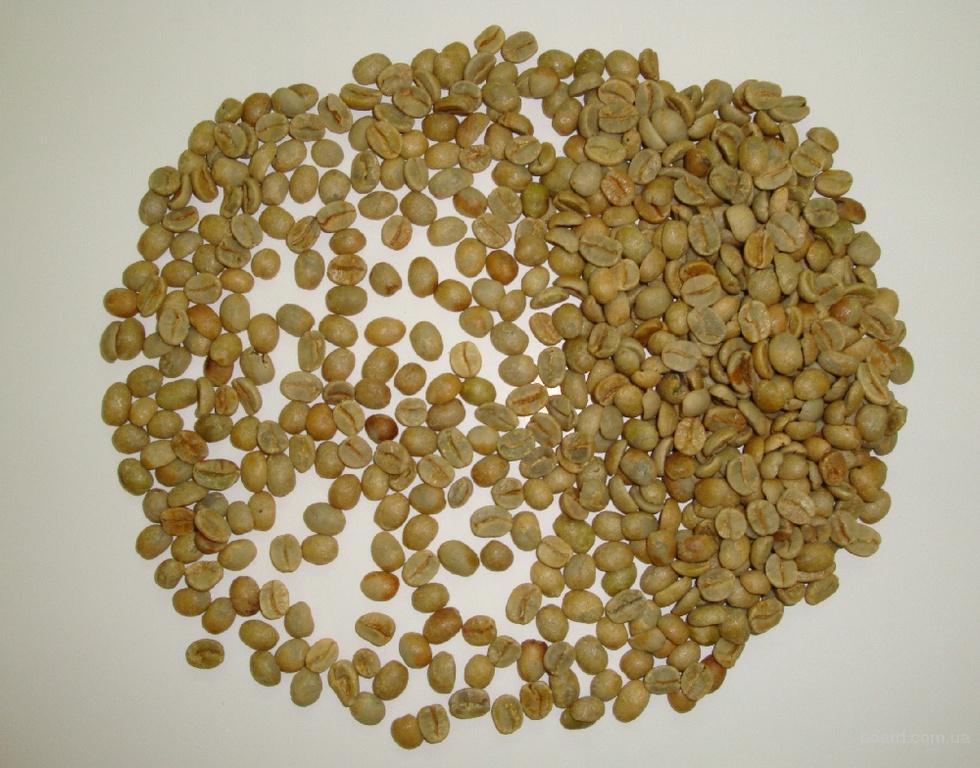 Приготовление кофе
На 1 порцию черного кофе необходимо 4-5гр. Молотого кофе и 100 мл. воды
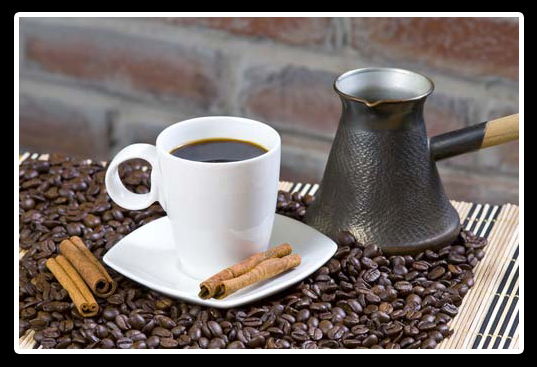 Кофе растворимый
Используя растворимый кофе нужно учитывать, что кофеина в нем в 4-5 раза больше, чем в натуральном молотом, поэтому строго следует соблюдать дозировку 2г на стакан кипятка (200г) Большее количество кофеина оказывает вредное воздействие на организм
Подача кофе
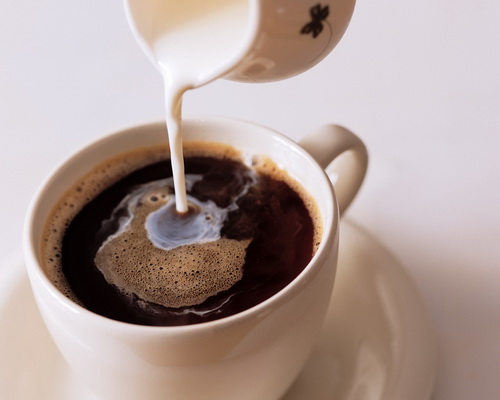 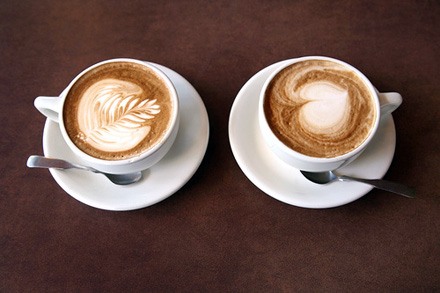 Подают кофе в кофейных чашках с молоком, сахаром и т.д.
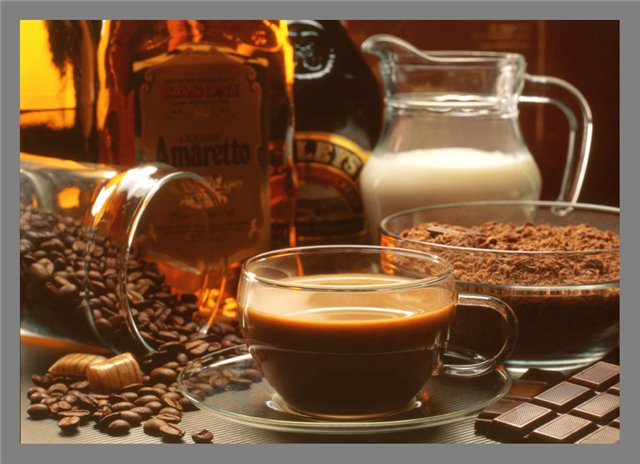 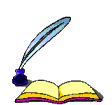 КАКАО,ШОКОЛАД
являются продуктами высокой пищевой ценности, благодаря содержанию в них большого количества жира, веществ, действующих возбуждающе на нервную систему и сердечную деятельность
Какао с молоком
Какао- порошок размешивают с сахарным песком, разводят небольшим количеством кипятка и растирают. Затем вливают при непрерывном помешивании в горячее кипяченое молоко и доводят до кипения
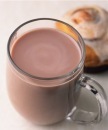 Шоколад
Шоколад в порошке смешивают с сахарным песком,  разводят небольшим количеством кипятка и растирают, заваривают и подают.. Если используют шоколад в плитках то его предварительно размельчают
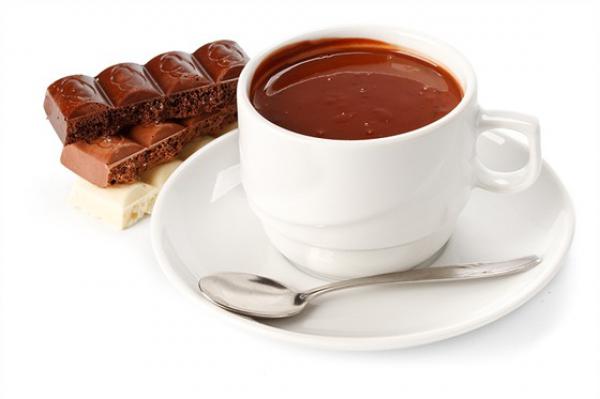 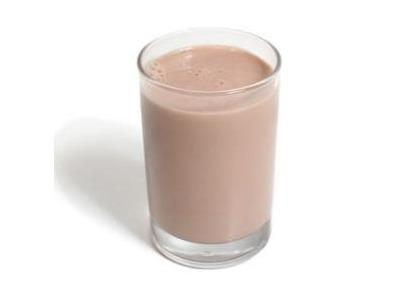 Подача какао, шоколада
Отпускают 
                                             в чашках или
стаканах 
по 200гр на порцию
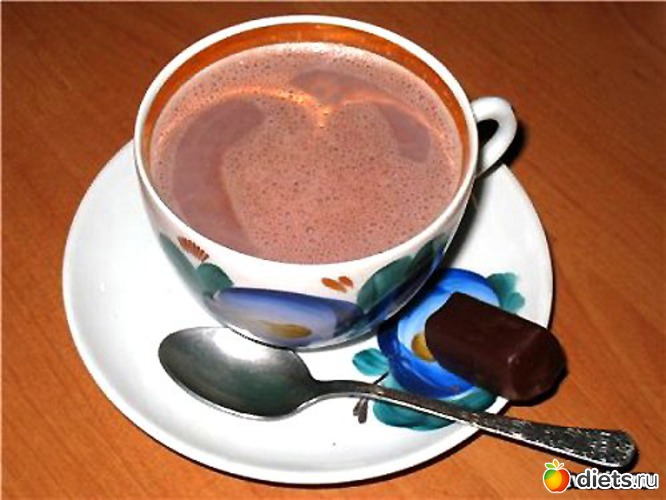 Какао и шоколад можно подать в горячем виде со взбитыми сливками или холодным мороженым
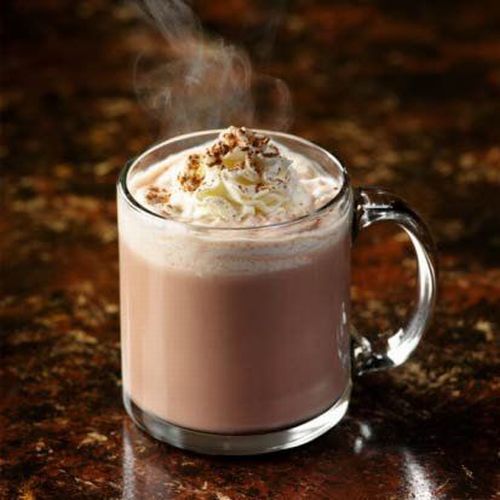 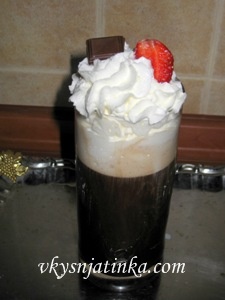 Домашнее задание
Учебник Н.А. Анфимова 
Л.Л. Татарская « Кулинария»
                стр. 290-293